一 般 的 な 事 業 実 施 の 流 れ
資料３
事前評価、再(々)評価
建設事業評価
現地着手
府の対応方針
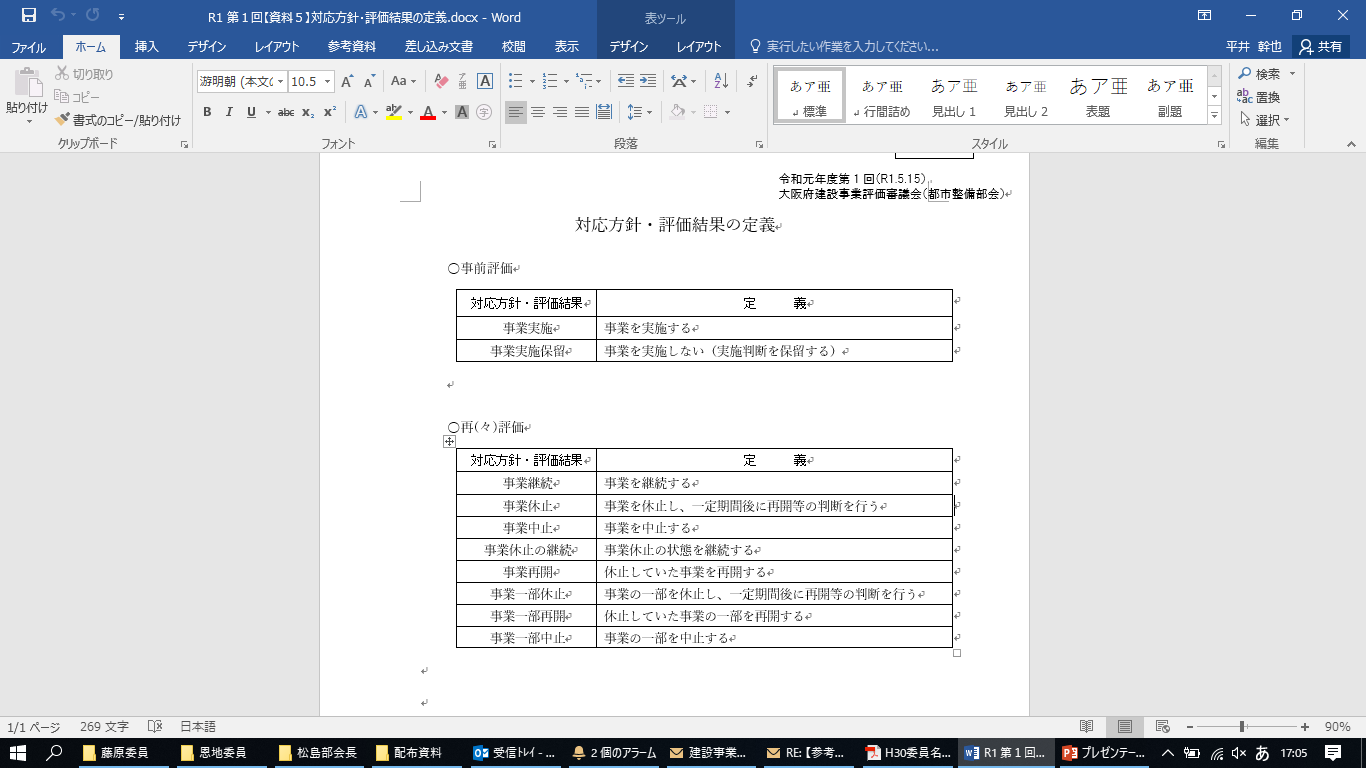 事業費の予算化
・詳細設計
（詳細な構造、環境対策検討 等）など
事業の必要性の検討
必要に応じ環境調査等を実施
事業実施,
事業継続となれば
【事前評価】事業実施、事業実施保留
【再(々）評価】事業継続、事業休止、事業中止　等
事業実施や事業継続となれば、必要な事業費の予算化を行い、詳細設計（詳細な構造、環境対策検討等）などを行い、現地着手していく。